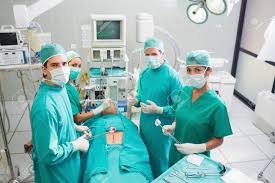 Perioperative care
Intended Learning Outcomes (ILOs)
At the end of this lecture the students will be able to :
Know the different types of surgeries 
Recognize the surgical risk factors 
Discuss & apply the nursing roles in the different distinct phases of surgery (preoperative , intraoperative & postoperative )
Recognize & apply concept related health teaching to be used during preoperative patient’s teaching .
Discuss the pharmacological aspects of preoperative medication 
Predict& differentiate between the postoperative discomfort and complications .
Formulate a comprehensive care plan to be used & apply for patient undergoing surgical procedure .
Out lines
Periooperative overview(types of surgery , surgeical risk factors ) 
Preoperative care (informed consent , patient education,patient prepration ,preoperative medication&transferring the patient to surgery ) 
Intraoperative care ( common types of ansthestics technique, intraoperative complication )
Post operative (initial assessment , intervention , postoperative discomfort and complications )
Perioperative overview
Introductory information :
Perioperative nursing is a term used to describe the nursing care provided in the total surgical experiences of the patient . It include :
Preoperative phase : begins with the time the decision is made for surgical intervention to the transfer of the patient to the operating room .
Intraoperative phase : started from the time the patient is received in the operating room till admitted to recovery room .
Postoperative phase : from the time of admission to the recovery room to the follow up home /clinic evaluation
Types of surgery
Optional – Surgery : is scheduled completely at the preference of the patient e.g. cosmetic surgery 
Elective – The approximate time for surgery is at the convenience  of the patient of patient , failure to have surgery is not catastrophic e.g. superficial cyst 
Required –The condition requires surgery within a few weeks e.g. eye cataract
Urgent surgery : The surgical problem requires attention within 24-48 hours 
Emergency surgery : Situation requires immediate surgical attention without delay
Surgical Risk Factors
Obesity -------- danger :
Increase difficulty involved in technical aspects of surgery (suturing become difficult because of fatty tissues , wound dehiscence and evisceration
Increase liability to infection because of lessened resistance 
Decrease liability to early ambulation .
Poor nutrition ------danger :
Preoperative malnutrition greatly impaired wound healing .
Increase liability to infection .
Fluid &electrolytes imbalance ------danger :
Dehydration and electrolytes imbalance can have adverse effects in terms off general anesthesia and the anticipated volume loss with surgery .
Surgical Risk Factors
Aging ----- danger 
Potential for injury is greater in the aged 
Be aware that the cumulative effect of medication is greater in the older persons .
Note the medication as morphine and barbiturates in the usual dosages my causes confusion , disorientation & respiratory depression .
Presence of CVD------danger 
Many surgical problems may be complicated in the presence of cardiovascular 
Presence of Diabetes Mellitus -----danger 
Hyperglycemia is potentiated by increase catecholamine and glucocorticoids due to surgical stress .
Surgical Risk Factors
Presence of Alcoholism -----danger 
Additional problem of malnutrition may be present in the presurgical patient with alcoholism .
The tolerance of to anesthesia may be increased 
The presence of liver disorders may present also with alcoholism .

Presence of pulmonary and upper respiratory disease ----danger 
Chronic pulmonary illness may contribute to hypoventilation leading to pneumonia and atelectasis .
I- Preoperative care
Informed consent 
Preoperative patient education
Patient’s preparation 
Preoperative medication 
Transferring the patient to surgery
Informed Consent
An informed consent is the process of informing the patient about the surgical procedure and obtaining consent from him .It is a legal requirement .
Purposes of Informed Consent :
To ensure that the patient understands the nature of the treatment including potential complications 
To indicate that the patient’s decision was made without pressure .
To protect the patient against the unauthorized procedures ,and to ensure that the procedure is performed on the correct body part .
To protect the surgeon and the hospital against legal action by a patient or his family .
Preoperative patient education
Is a vital component of the surgical experience , it may be offered through conversation , discussion , the use of audiovisual materials , demonstration and re-demonstration .
It may be initiated before hospitalization to minimize anxiety , promote full recovery and decrease postoperative complications and discomfort .
The preoperative nurse can assess the patient’s knowledge base and use this information in developing a plan for an uneventful perioperative period
Components of preoperative patient’s education
Diaphragmatic breathing :
  This is a mode of breathing in which the dome of the diaphragm is flattened during inspiration , resulting in enlargement of the upper abdominal muscle and the diaphragm relax , It is considered as an effective relaxation technique .
Incentive Spirometry :
   Preoperatively , the patient uses a spirometer to measure deep breathing
 ( inspired air ) while exerting maximum effort . The preoperative measurement becomes the goal to be achieved as possible postoperative .
Components of preoperative patient’s education
Coughing :
     Coughing promotes the removal of chest secretions, So teaching the patient coughing exercise will help in avoidance of serious problem post operatively .
Turning :
     Changing position from back to side –lying ( and vice versa ) stimulates circulation , encourage deeper breathing and relive pressure area .
Foot & Leg Exercise :
    Moving legs improves circulation , muscle tone & prevent stasis of the blood
Patient’s preparation
Skin preparation :
Human skin normally harbors transient and resident bacterial flora , some of them are pathogenic .
Skin can’t be sterilized without destroying skin cells
Friction enhancing the action of detergent antiseptic, but for patient’s safety it must be avoided in many cases .
It is ideal for the patient to bathe or shower using bacteriostatic soap on the day of surgery .
If requested, shaving  should be performed as close to the operative time as possible . The longer the interval between the shave and operation ,the higher the incidence of postoperative wound infection .
Preparation of GIT
Preparation of the bowl is imperative for intestinal surgery because escaping bacteria can invade adjacent tissue and cause sepsis.
Cathartics and enema remove gross collection of stool 
Oral antimicrobial agents (neomycin ) suppress the colon’s potent microflora 
Enema until clear are prescribed the evening the night before surgery .No more than 3 enemas should be given because of the adverse effect of fluid &electrolytes disturbances .
Solid food is withheld from the patient for 6 hours before surgery . Patient having morning surgery is kept NPO overnight . Water can be given 4 hours before surgery to help the patient swallow medications if ordered .
Genitourinary tract preparation
A medicated douche may be prescribed preoperatively if the patient is to have a gynecologic or urologic operations .
Preoperative Medication
Medication may be prescribed preoperatively to facilitate the following 
To facilitate the administration of some anesthetics 
To minimize the respiratory tract secretion and changes in heart rate 
To relax the patient and reduce anxiety .
Types of preoperative medication :
Opiates : as morphine is given to relax the patient 
Anticholinergics : as atropine is given to decrease reparatory tract secretions
Barbiturates / tranquilizers : as pentobarbital is given the night before surgery to  help ensure a restful night’s sleep 
Prophylactics antibiotics : is given when bacterial contamination is expected
Admitting the patient to surgery
Final checklist :
     The preoperative checklist is the last procedure before taking the patient to the operating room .Most facilities have a standard form for this check .
Verification & identification 
Review of patient’s record 
Consent form 
Patient’s preparedness :
NPO status 
Proper attire ( hospital gown )
Skin preparation
IV started with correct gauge needle 
Dentures removed if present  
Jewelry , contact lenses ,glasses removed and secured in locked area 
Allow patient to void
Intraoperative Care
Anesthesia and related complications 
    The gals of anesthesia are to provide analgesia ,sedation and muscle relaxation ,appropriate for the type of operative procedure ,as well as to control the autonomic nervous system .
Common anesthetic technique :
Conscious sedation :
Patient remain conscious with some alteration of mood
Protective reflexes remains intact 
Deep sedation :
Patient is sleep but easily arousal 
Protective reflexes remain intact  
Produced by IV or inhaled anesthesia 
General anesthesia :
Complete loss of consciousness
Protective reflexes are lost 
Produced by IV or inhaled anesthesia
Intraoperative Care Common anesthetic technique :
Regional Aesthesia :
Production of anesthesia in special body part 
Achieved by injecting local anesthesia to appropriate nerve 
Spinal anesthesia 
Local anesthesia is injected into lumber intrathecal space 
Anesthetics blocks conduction in spinal nerve roots , paralysis and analgesia occur below level of injection .
Epidural anesthesia :
Achieved by injecting local anesthetic into epidural space by way of a lumber puncture .
Results similar to spinal anesthesia
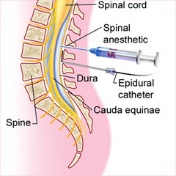 Intraoperative Complications
Hypoventilation ----- after paralysis of respiratory system
Oral trauma -------due to difficult endotracheal intubation 
Hypotension --------due to preoperative hypovolemia & /or as a reaction to anesthesia 
Cardiac dysrhythmia ----- preexisting CVD, F&E disturbances or as a reaction to anesthesia 
Hypothermia ------exposure to cool ambient operating room environment or loss of thermoregulation capacity as a reaction to anesthesia 
Peripheral nerve damage ---- due to improper positioning 
Malignant hyperthermia ---- rare reaction due to abnormal intracellular accumulation of calcium with resulting hypermetabolic & muscle contraction
Post operative care
To ensure continuity of care from the intraoperative phase to the immediate postoperative , the circulating nurse anesthesiologist ,will give a through report to the PACU nurse . This should include the following :
Type o surgery performed and an intraoperative complications 
Type of anesthesia (general , local or sedation ….)
Drains and type of dressing 
Presence of endotracheal tube or type oxygen 
Types of lines and locations (IV, arterial line )
Catheters or tubes as Foley , T-tube 
Administration of blood , colloids & fluid , electrolytes 
Drug allergies 
Pre-existing medical conditions (DM, HTN, ….)
Initial Nursing Assessment in PACU:
Before receiving the patient , note proper functioning of monitoring and suctioning devices , oxygen therapy equipment and all other equipment . The following initial assessment is made by the nurse in PACU:
Verify the patient’s , the operative procedure and the surgeon who performed the procedure
Evaluate the following signs and verify their level of stability :
Respiratory status 
Circulatory status 
Pulses 
Temperature 
Oxygen saturation level 
Hemodynamic values 
Determine swallowing , gag reflexes and level of consciousness 
Evaluate any lines ,tubes or drains, estimated blood loss 
Perform safety checks to verify that bedside rails are in place and restrains properly applied , as needed 
Evaluate activity status , movement of extremities 
Review health care provider’s orders .
Initial Nursing Intervention in PACU
Managing a patent Airway :
Allow metal , rubber , or plastic air way to remain in place until the patient begins to waken and trying to eject it 
Aspirate excessive secretions when they are heard .

Maintain adequate respiratory functions 
Place the patient in the lateral position with neck extended 
Encourage patient to take deep breath to aerate lungs
Auscultate the lung to detect any abnormal lung sounds & air entry and air exit 
Assess patient’s consciousness because any alteration in consciousness may indicate impaired oxygen delivery to tissues and brain 
Administer humidifiers oxygen if requested .
Initial Nursing Intervention in PACU
III. Assessing status of circulatory system 
Take vital signs per protocol 
Monitor Intake & Out Put closely 
Recognize early signs of shock or hemorrhage :
- cool extremities                   - Lowering blood pressure 
- decrease urine output          - Narrowing pulse pressure 
- slow capillary refill               - Increased heart rate 
N.B. Nursing intervention in case of shock :
Initiate oxygen therapy to increase oxygen availability from the circulating blood 
Increase parenteral fluid infusion as prescribed 
Place the patient in shock position with feet elevated unless it is contraindicated
Shock Position
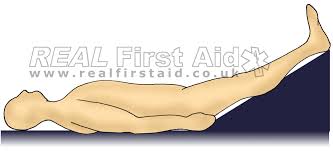 Initial Nursing Intervention in PACU
Assessing thermoregulatory status :
Monitor temperature hourly to be alert for malignant hyperthermia
Temperature over 37.7 ºc or under 36.1 ºc must be reported .
Monitor for postanesthesia shivering (PAS). It is occur 30-45 minutes after admission to PACU 
Provide  theraputic environment with proper temperature and humidity .

Maintain adequate fluid volume :
Administer IV solutions as orerd 
Monitor electrolytes balance 
Evaluate mental status , skin color , & body temperature 
Monitor fluid imbalance 
Monitor I & O
Initial Nursing Intervention in PACU
Promote comfort 
Assess pain 
Administer analgesic as order 
Position the patient to maximum comfort 
Minimize complications & skin impairment 
Perform hand washing before patient’s care 
Inspect dressing daily 
Record amount & type of wound discharge 
Turn the patient frequently 
Maintain safety 
Minimize stress factors
Transferring the patient from PACU
The patient will be transferred from th PACU depending on the following criteria :( transferre criteria )
Uncompromised cardiopulmonary status 
Stable vital signs 
Adequate urine output (at least 30ml/ hour )
Oriented to person , place and time 
Satisfactory response to commands 
Movement of extremities after regional anesthesia 
Pain controlled 
Control or absence of vomiting
Postoperative discomfort :
Nausea & vomiting 
Thirst 
Constipation & gas cramp
Postoperative pain
Postoperative complications
Shock :
     Shock is a response of the body to a decrease in the circulating volume of blood , tissue perfusion is impaired cellular hypoxia and death can result if untreated .
Hemorrhage :
     Is copious escape of blood from a blood vessels , It may be :
Primary :  at the time of operation 
Intermediary : occurs within the first few hours of operation 
Secondary :  occurs sometime after surgery
Postoperative complications
Deep vein thrombosis (DVT)
    Occurs in pelvic veins or in deep vein of the lower limbs in postoperative patient , It can occur as aresult of injury to intimal layer of the vein wall , or venous stasis .
Pulmonary complications :
1- atelectasis 
2- aspiration 
3- pneumonia 
Pulmonary embolism:
   Is caused by the obstruction of one or more pulmonary arteriols by an embolus originating somewhere in the venous system or in the right side of the heart
Postoperative complications
Urinary retention 
Intestinal obstruction 
Hiccups : are intermittent spasm of the diaphragm causing the sound (hic ) the results from the vibration of closed vocal cords as air rushes suddenly into the lungs 
Wound infection 
Wound dehiscence (evaisceration ) : commonly occurs between 5th and 8th day of operation when the inscision has weakest strength , the highest strength is found between the 1st & 3rd postoperative day
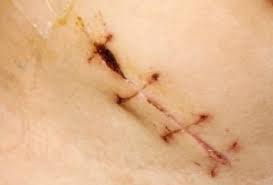 Wound dehiscence
Home Work
Group I : (1-8)
 Physiology of Wound Healing (processes of wound healing)

    Group II: (9-16)
Types of wound drainage  
 
Group III: (16-24)
Post operative discharge plan